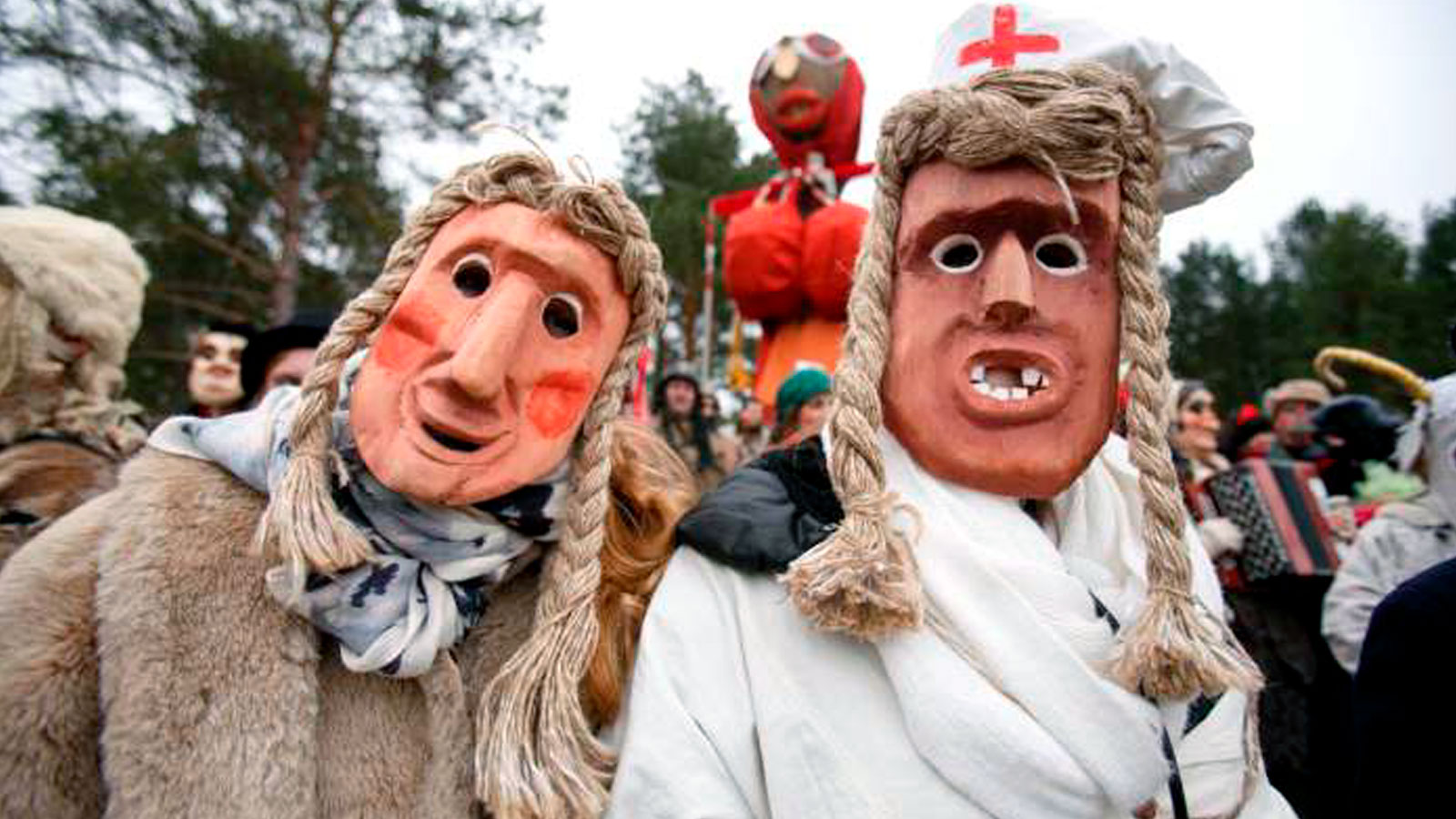 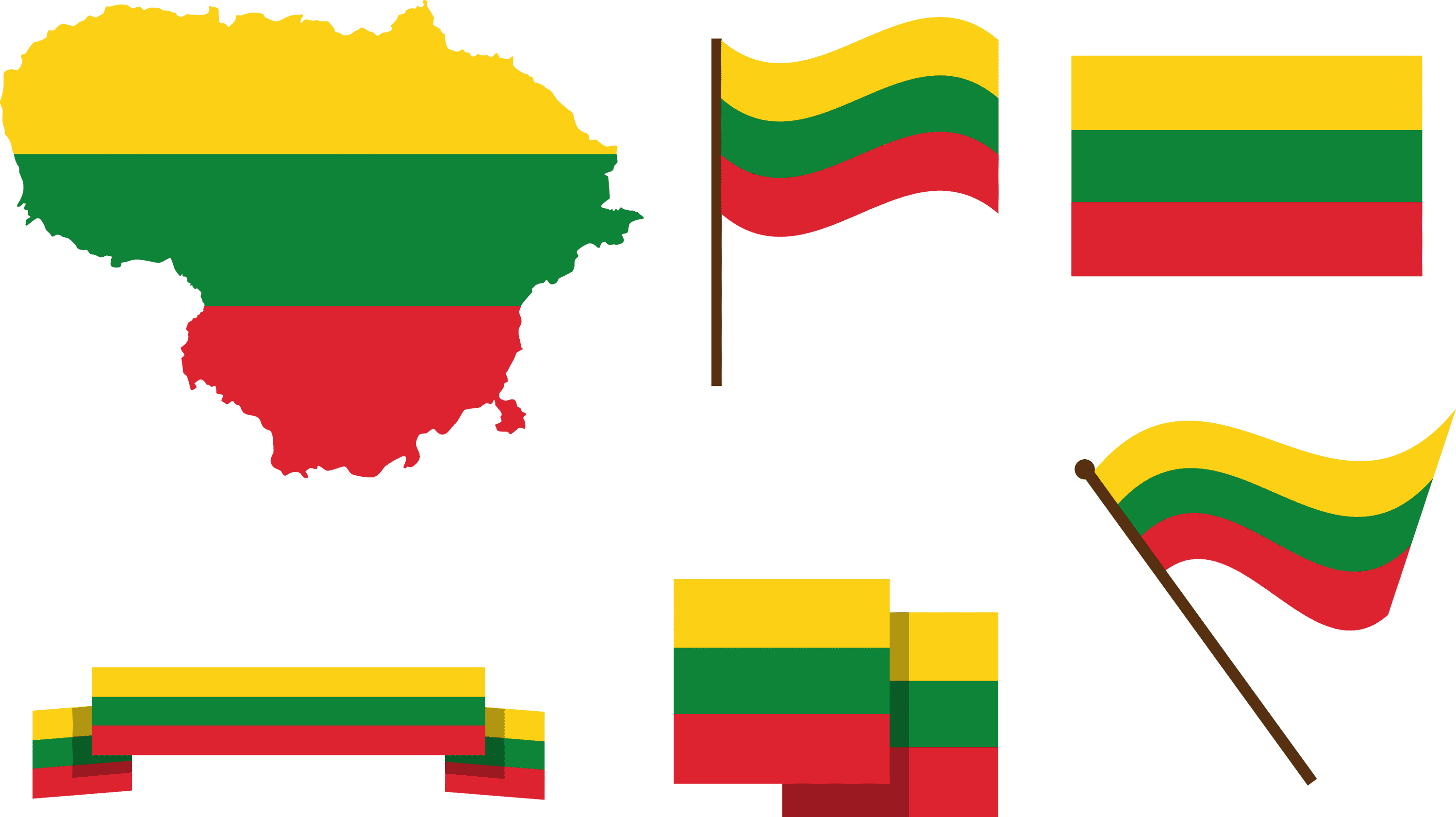 LITHUANIAN CUSTOMS
Free Template
Insert the Subtitle of Your Presentation
slidesppt.net
[Speaker Notes: slidesppt.net]
Free Template
Contents Title
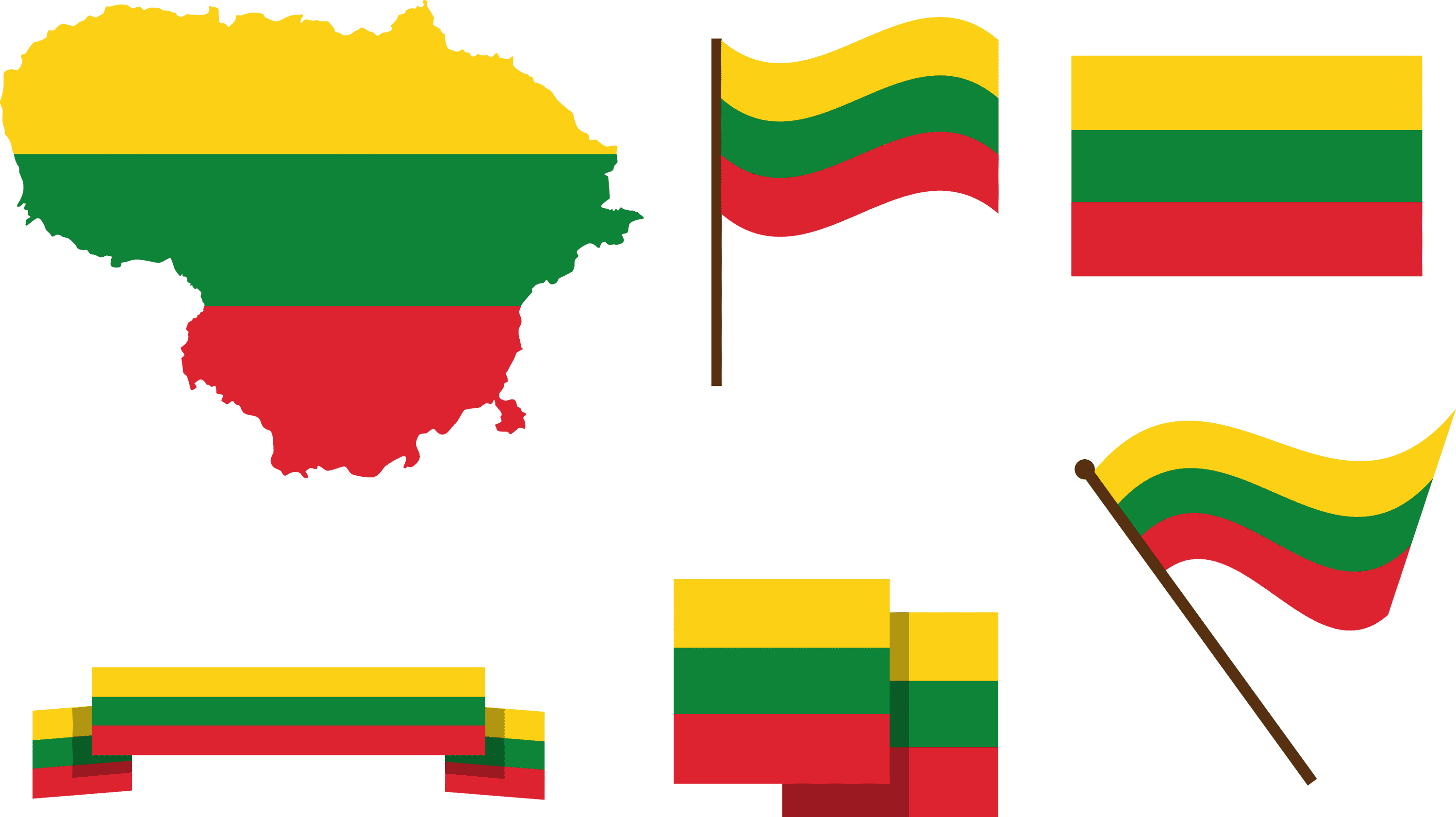 This PowerPoint Template has clean and neutral design that can be adapted to any content and meets various market segments. With this many slides you are able to make a complete PowerPoint Presentation that best suit your needs. 

This PowerPoint Template has clean and neutral design that can be adapted to any content and meets various market segments. With this many slides you are able to make a complete PowerPoint Presentation that best suit your needs.

This PowerPoint Template has clean and neutral design that can be adapted to any content and meets various market segments. With this many slides you are able to make a complete PowerPoint Presentation that best suit your needs.
Treatment
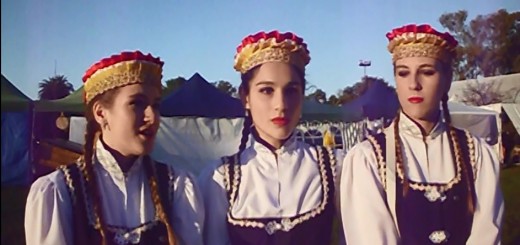 Blood transfusions
People with thalassaemia may need regular blood transfusions to replace the damaged or missing hemoglobin in their blood.
Iron chelation therapy
Regular blood transfusions can lead to an excess of iron in the body, which can be harmful. Iron chelation therapy involves the use of medication to remove excess iron from the body.
Thalassaemia is a genetic blood disorder that affects the production of hemoglobin in the body. It can cause anemia, fatigue, and other complications. The treatment options for thalassaemia vary depending on the severity of the condition.
[Speaker Notes: slidesppt.net]
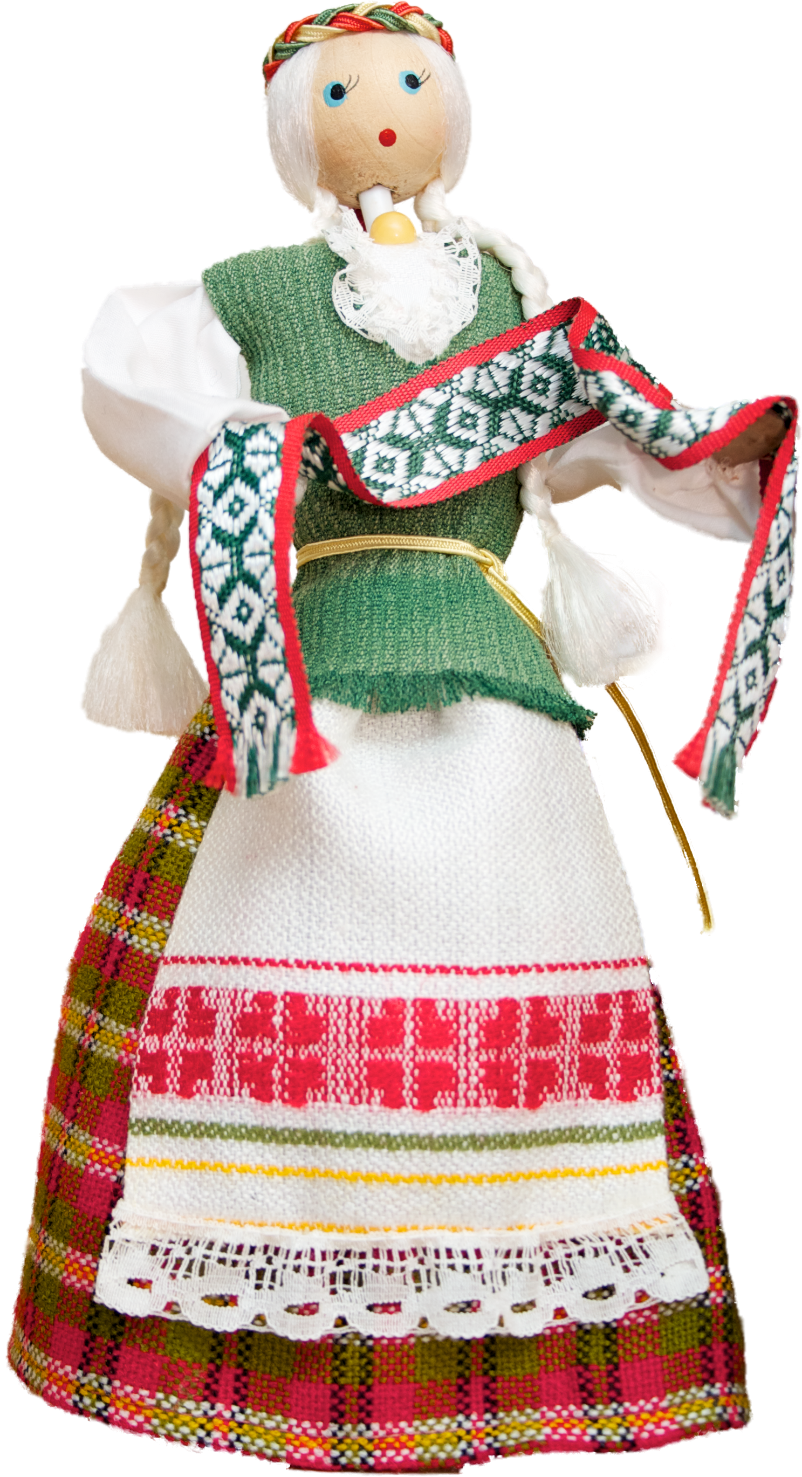 Hello!
I am Jayden Smith
I am here because I love to give presentations. 
You can find me at @username
[Speaker Notes: slidesppt.net]
How Is Thalassaemia Diagnosed?
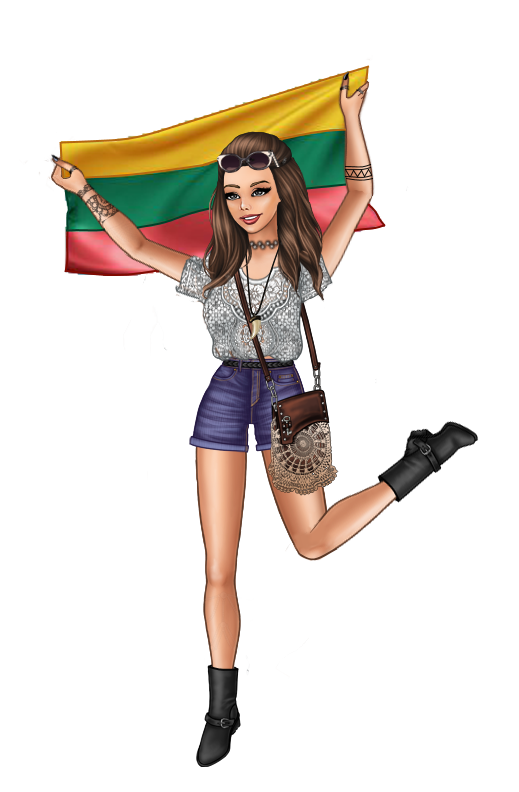 1
2
3
Hemoglobin electrophoresis
This test separates the different types of hemoglobin in the blood,
Complete blood count (CBC)
This test measures the number of red blood cells, white blood cells, and platelets in the blood.
Iron levels and ferritin levels
These tests measure the amount of iron and ferritin in the blood, which can help to determine if a person has iron overload
[Speaker Notes: slidesppt.net]
AWESOME
PRESENTATION
EASY TO CHANGE COLORS, PHOTOS.
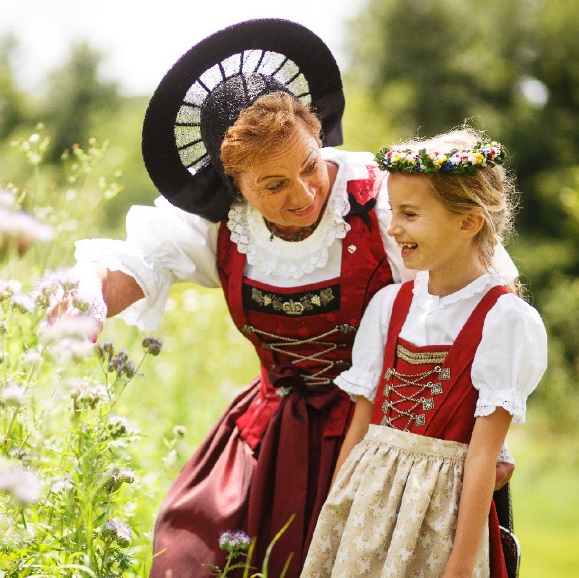 Get a modern PowerPoint
You can simply impress your audience and add a unique zing and appeal to your Presentations. Easy to change colors, photos and Text. Get a modern PowerPoint  Presentation that is beautifully designed. You can simply impress your audience and add a unique zing and appeal to your Presentations. You can simply impress your audience and add a unique zing and appeal to your Presentations.
Layout Clean Text Slide 
for your Presentation
Contents Title
Contents Title
Contents Title
Contents Title
Contents Title
Contents Title
1
Get a modern PowerPoint  Presentation that is beautifully designed.
Get a modern PowerPoint  Presentation that is beautifully designed.
Get a modern PowerPoint  Presentation that is beautifully designed.
Get a modern PowerPoint  Presentation that is beautifully designed.
Get a modern PowerPoint  Presentation that is beautifully designed.
2
3
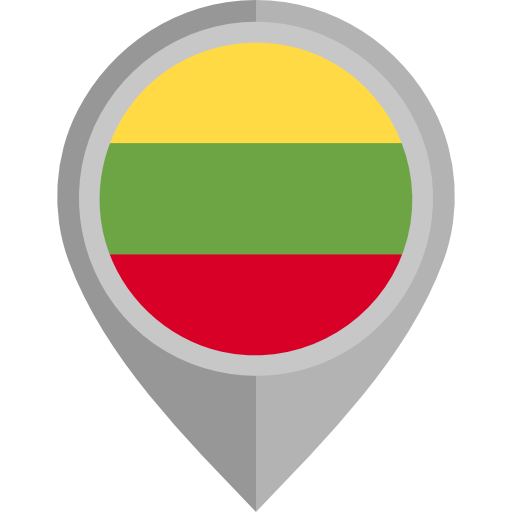 4
5
[Speaker Notes: slidesppt.net]
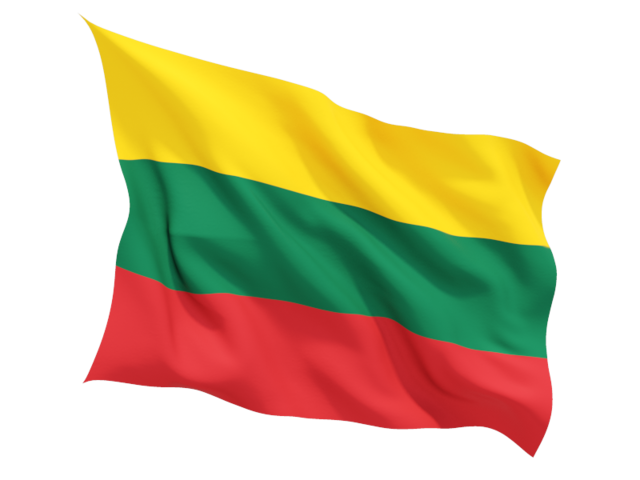 Introduction
International Thalassaemia Day is observed every year on May 8th to raise awareness about thalassemia, a genetic blood disorder that affects the production of hemoglobin, the protein in red blood cells that carries oxygen throughout the body. Thalassemia is a serious and life-long condition that requires ongoing medical treatment and care. International Thalassaemia Day provides an opportunity to educate people about the condition and its impact on individuals, families, and communities, as well as to promote measures for prevention, screening, and management.
[Speaker Notes: slidesppt.net]
Our Team Style
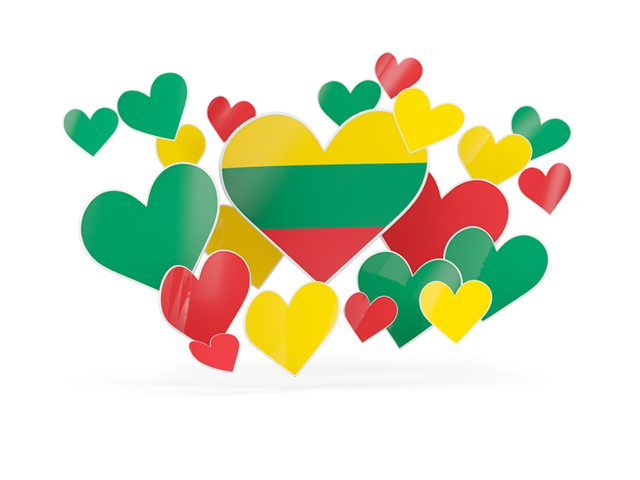 Slidesppt Layout
Clean Text Slide for your Presentation
LOREM IPSUM
DOLOR SIT AMET
You can simply impress your audience and add a unique zing and appeal to your Presentations. Get a modern PowerPoint  Presentation that is beautifully designed. I hope and I believe that this Template will your Time, Money and Reputation.
MEMBER NAME
DIRECTOR
Easy to change colors, photos and Text.
Easy to change colors, photos and Text.
Content  Here
Content  Here
Content  Here
You can simply impress your audience and add a unique zing and appeal to your Reports. Easy to change colors, photos and Text.
You can simply impress your audience and add a unique zing and appeal to your Reports. Easy to change colors, photos and Text.
You can simply impress your audience and add a unique zing and appeal to your Reports. Easy to change colors, photos and Text.
[Speaker Notes: slidesppt.net]
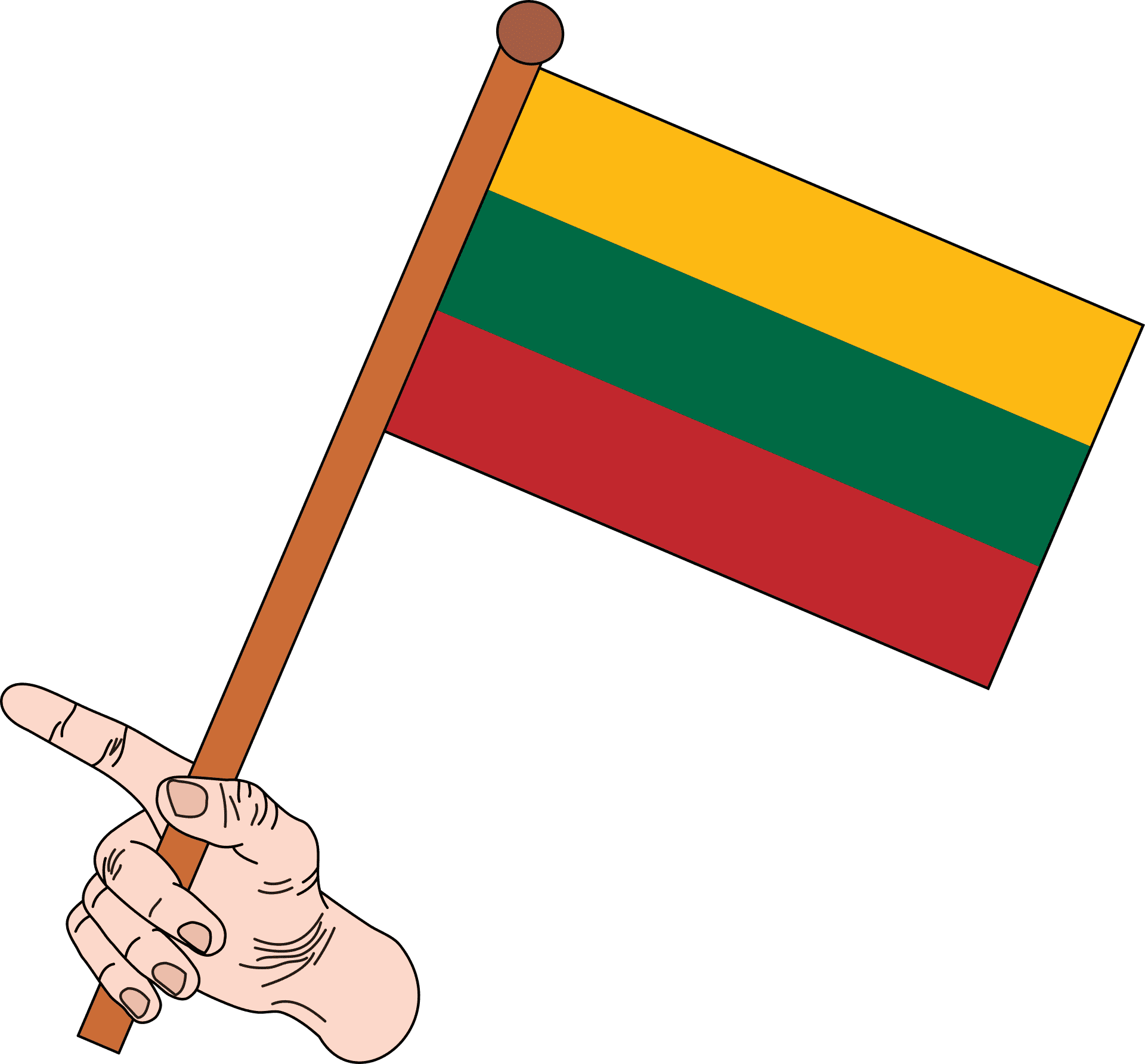 History
International Thalassaemia Day was first celebrated in 1994, following a decision by the World Health Organization (WHO) to designate May 8th as the day to raise awareness about thalassemia. The date was chosen in honor of the birth anniversary of Professor Sir David Weatherall, a renowned geneticist and pioneer in the field of thalassemia research. Since then, International Thalassaemia Day has been observed annually by individuals and organizations around the world, including patient groups, healthcare professionals, and advocacy organizations.
[Speaker Notes: slidesppt.net]
Infographic Style
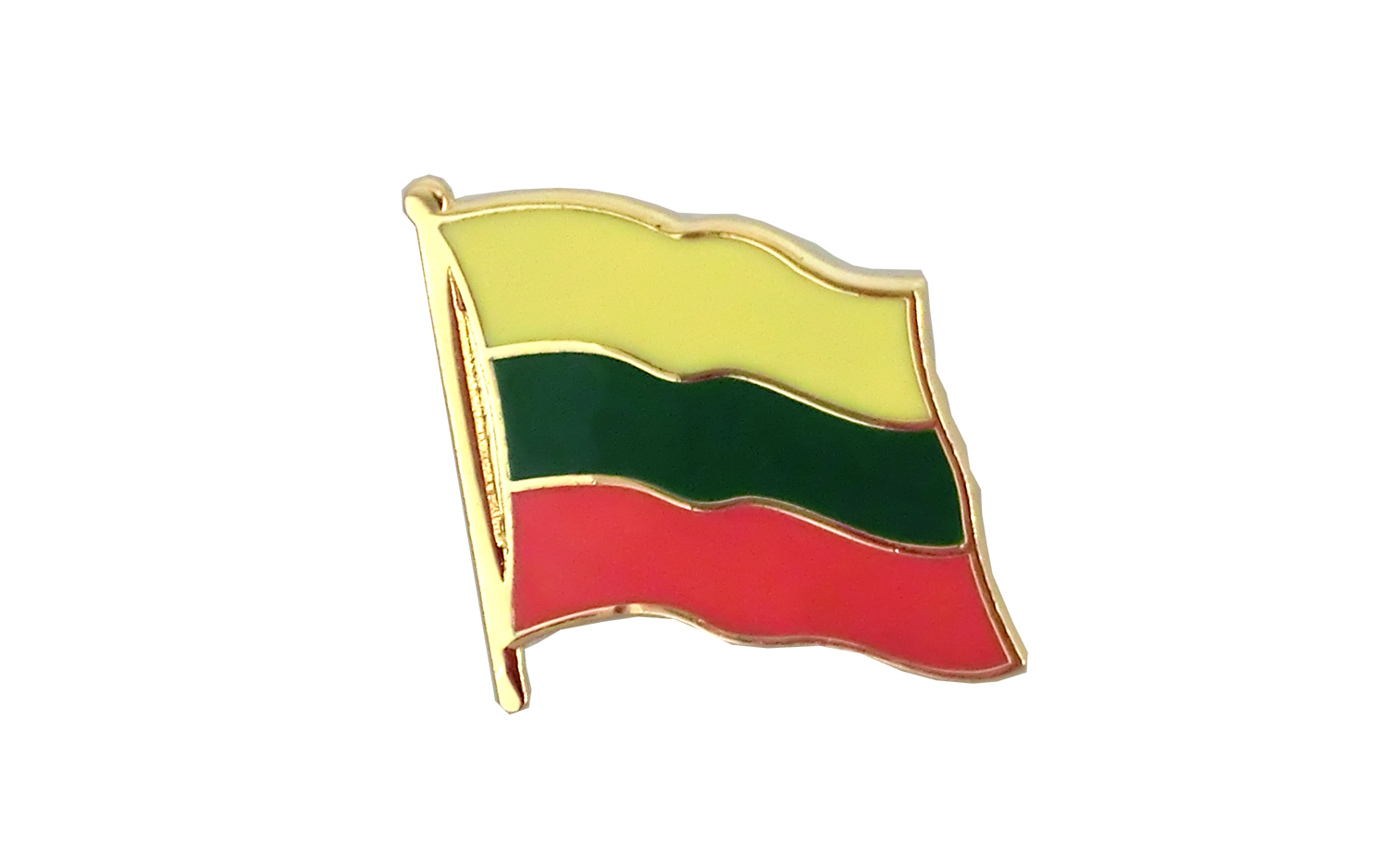 Crime Free Template
85%
You can simply impress your audience and add a unique zing and appeal to your Presentations.
70%
You can simply impress your audience and add a unique zing and appeal to your Presentations.
65%
You can simply impress your audience and add a unique zing and appeal to your Presentations.
55%
You can simply impress your audience and add a unique zing and appeal to your Presentations.
[Speaker Notes: slidesppt.net]
And tables to compare data
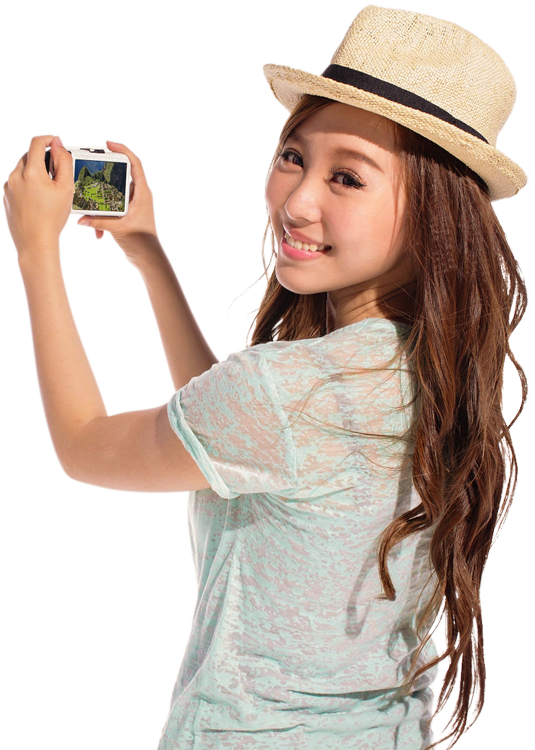 1
4
Venus
Neptune
Venus has a beautiful name, but it’s hot
Neptune is the farthest planet from the Sun
2
5
Mars
Earth
Despite being red, Mars is actually really cold
Earth is the beautiful planet we all live on
3
6
Mercury
Jupiter
Mercury is the closest planet to the Sun
Jupiter is the biggest planet of them all
[Speaker Notes: slidesppt.net]
Infographic Style
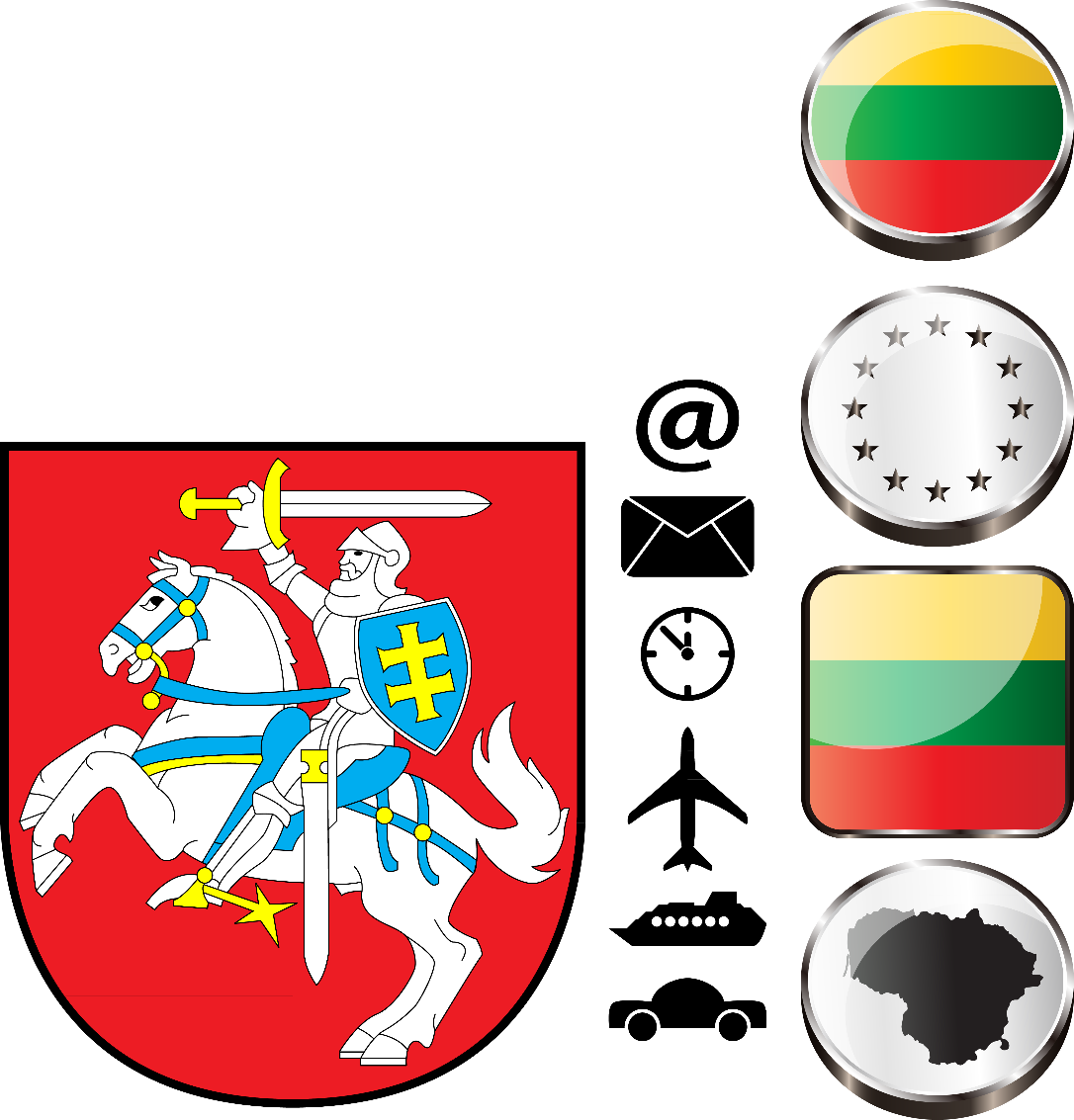 Your Text Here
Your Text Here
Your Text Here
Your Text Here
Your Text Here
Your Text Here
You can simply impress your audience and add a unique zing and appeal to your Presentations.
You can simply impress your audience and add a unique zing and appeal to your Presentations.
You can simply impress your audience and add a unique zing and appeal to your Presentations.
You can simply impress your audience and add a unique zing and appeal to your Presentations.
You can simply impress your audience and add a unique zing and appeal to your Presentations.
You can simply impress your audience and add a unique zing and appeal to your Presentations.
[Speaker Notes: slidesppt.net]
INVESTIGATION
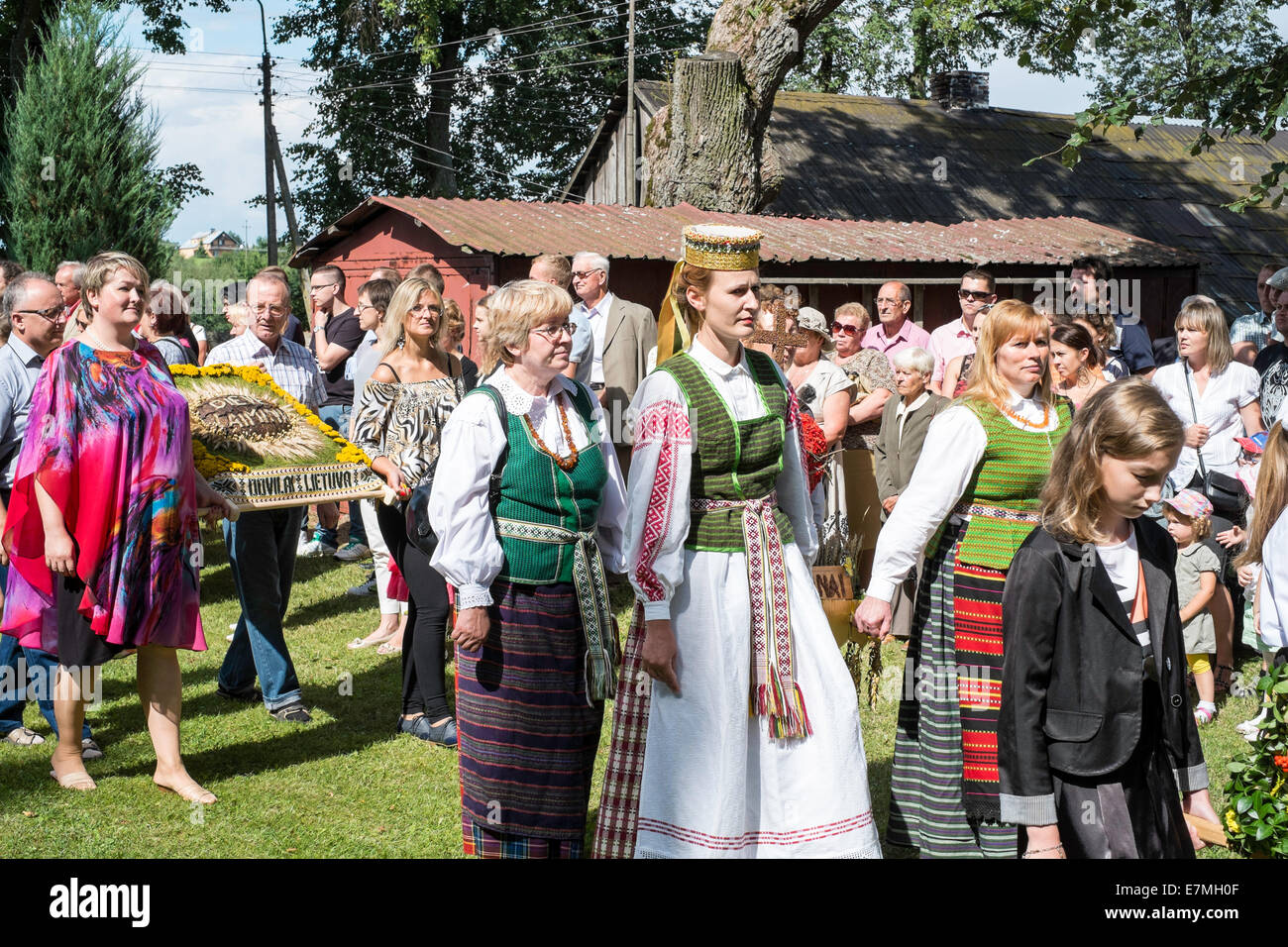 Text  Here
Text  Here
Text  Here
Text  Here
Get a modern PowerPoint  Presentation that is beautifully designed.
Get a modern PowerPoint  Presentation that is beautifully designed.
Get a modern PowerPoint  Presentation that is beautifully designed.
Get a modern PowerPoint  Presentation that is beautifully designed.
Content  Here
You can simply impress your audience and add a unique zing and appeal to your Presentations. Get a modern PowerPoint  Presentation that is beautifully designed.
[Speaker Notes: slidesppt.net]
Infographic Style
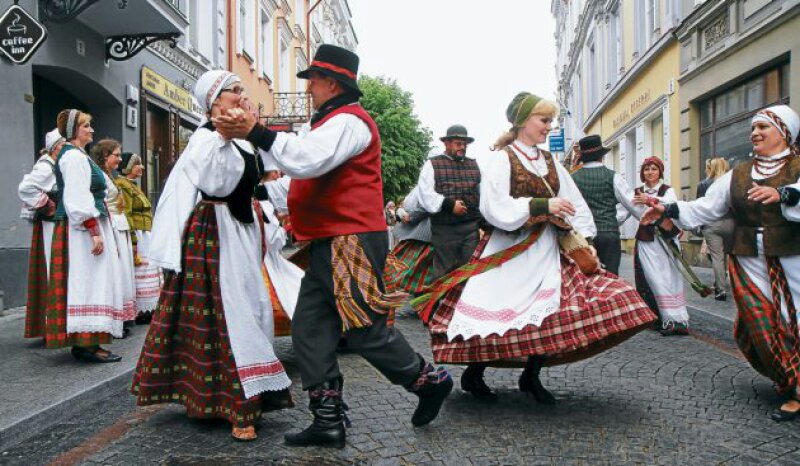 Content  Here
Content  Here
Content  Here
Content  Here
Get a modern PowerPoint  Presentation that is beautifully designed. hope and I believe that this Template will your Time. Easy to change colors, photos and Text.
Get a modern PowerPoint  Presentation that is beautifully designed. hope and I believe that this Template will your Time. Easy to change colors, photos and Text.
Get a modern PowerPoint  Presentation that is beautifully designed. hope and I believe that this Template will your Time. Easy to change colors, photos and Text.
Get a modern PowerPoint  Presentation that is beautifully designed. hope and I believe that this Template will your Time. Easy to change colors, photos and Text.
[Speaker Notes: slidesppt.net]
AWESOME SLIDE
Simple PowerPoint Presentation
Get a modern PowerPoint  Presentation that is beautifully designed. I hope and I believe that this Template will your Time, Money and Reputation. Easy to change colors, photos and Text. 

You can simply impress your audience and add a unique zing and appeal to your Presentations. I hope and I believe that this Template will your Time, Money and Reputation.
Content  Here
Content  Here
Get a modern PowerPoint  Presentation that is beautifully designed.
Get a modern PowerPoint  Presentation that is beautifully designed.
[Speaker Notes: slidesppt.net]
AWESOME
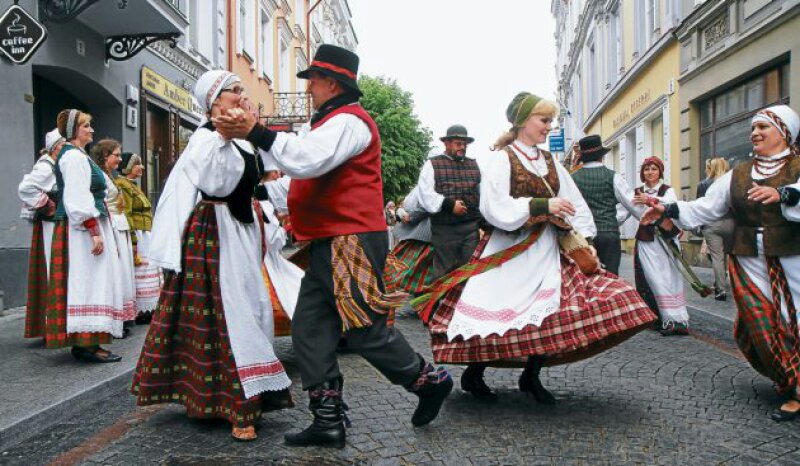 PRESENTATION
EASY TO CHANGE COLORS, PHOTOS.
Content A
Get a modern PowerPoint  Presentation that is beautifully designed. I hope and I believe that this Template will your Time, Money and Reputation. Easy to change colors, photos and Text.
Content B
Get a modern PowerPoint  Presentation that is beautifully designed. I hope and I believe that this Template will your Time, Money and Reputation. Easy to change colors, photos and Text.
Content C
Get a modern PowerPoint  Presentation that is beautifully designed. I hope and I believe that this Template will your Time, Money and Reputation. Easy to change colors, photos and Text.
[Speaker Notes: slidesppt.net]
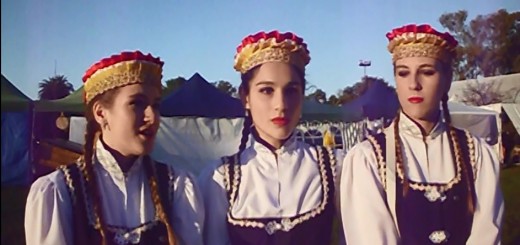 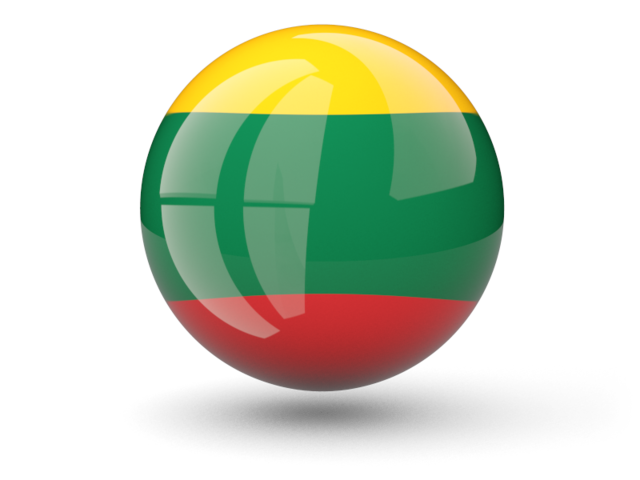 THANK YOU
slidesppt.net
Insert the Subtitle of Your Presentation
[Speaker Notes: slidesppt.net]
Instructions for use
In order to use this template, you must credit Slidesppt by keeping the thank you slide.
What you are allowed to do :
Use our templates for personal or educational presentations or printouts.
Edit and customize our templates for your own needs.
Link a page to a presentation template on your website or blog.
What you are not allowed to do :
Republish or redistribute our presentation templates, offline or online and even for free.
Offer Slidesppt templates (or a modified version of this Slidesppt Template) or include it in a database or any other product or service that offers downloadable images, icons or templates that may be subject to distribution or resale.
Useful links :
What you are allowed and not allowed to do: https://www.slidesppt.net/what-you-can-and-cannot-do-with-our-templates/  
Frequently Asked Questions: https://www.slidesppt.net/frequently-asked-questions/  
Tutorials and Tips: https://www.slidesppt.net/tutorials-and-tips/
[Speaker Notes: slidesppt.net]
FUENTE
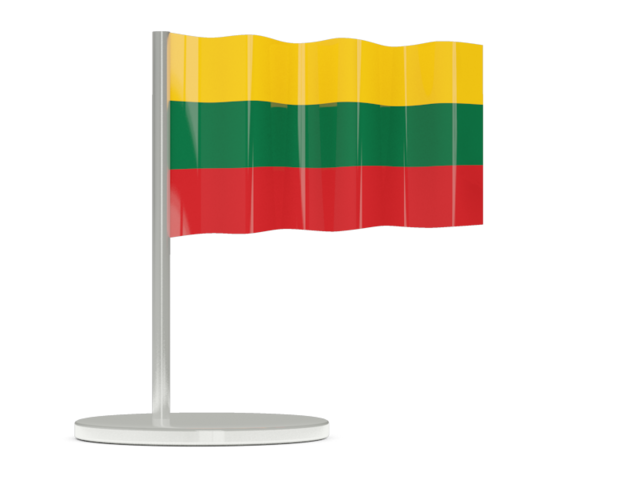 ELABORADO POR : slidesppt.net
IMAGES :
unsplash.com
pexels.com
pngwing.com
FONTS :
Agency FB
TT Norms Bold
Calisto MT
slidesppt.net
[Speaker Notes: slidesppt.net]
Fully Editable Icon Sets: A
[Speaker Notes: slidesppt.net]
Fully Editable Icon Sets: B
[Speaker Notes: slidesppt.net]
Fully Editable Icon Sets: C
[Speaker Notes: slidesppt.net]
Presentation template by
Slidesppt.net
You are free to use this presentation for educational, personal and work purposes under Creative Commons Attribution License. But, keep the credits slide or mention Slidesppt in your presentation. Visit slidesppt.net